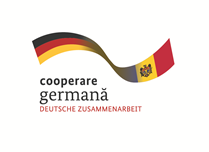 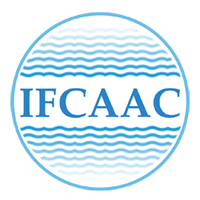 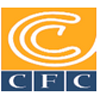 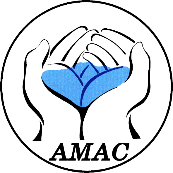 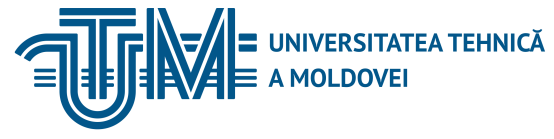 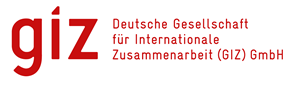 INSTITUTUL DE FORMARE CONTINUĂ ÎN DOMENIUL ALIMENTĂRII CU APĂ ŞI CANALIZĂRII
PENTRU MEMBRII ASOCIAȚIEI „MOLDOVA APĂ-CANAL”
Курс обучения для работников предприятий „Apă-Canal” МОДУЛЬ 15: Охрана здоровья и безопасность труда на предприятиях водоснабжения и канализацииЗанятие 3:  Оценка факторов риска, первый шаг в предупреждении несчастных случаев на производстве6 – 7 ноября 2018,  Кишинэу
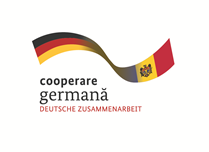 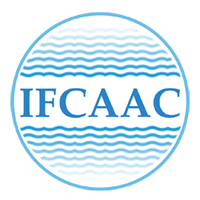 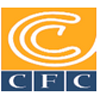 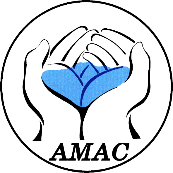 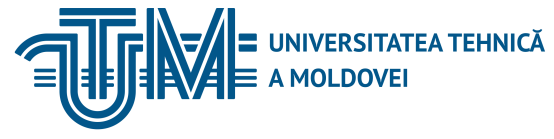 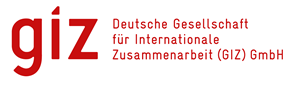 Опасность
Опасностью на рабочем месте признают состояние, качество, свойство, способность, предмет, действие, бездействие имеющее потенциал нанести вред здоровью, ущерб физической и психической целостности человека, нанести вред окружающей среде или повреждение имущества.
Опасная ситуация
Ситуация определенная наличием ондого или нескольких опасных факторов или возможным их появлением.
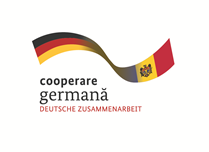 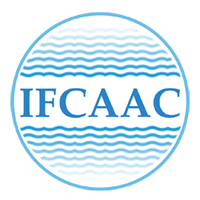 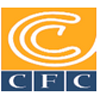 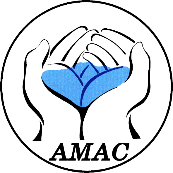 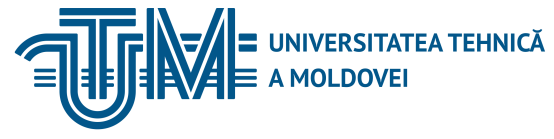 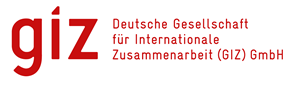 Охрана здоровья и безопасность труда  - совокупность действии, имеющих целью обеспечение наилучших условий труда, охрану жизни, здоровья, физической и психической целостности работника.
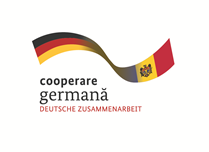 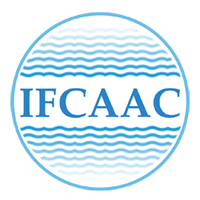 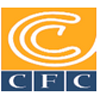 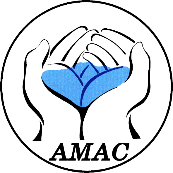 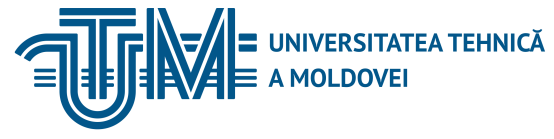 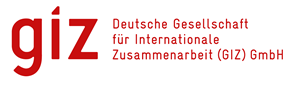 Мероприятия по охране здоровья и безопасности труда преследуют предупреждение, уменьшение или устранение факторов профессионального риска, характерных для трудовой системы
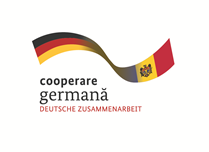 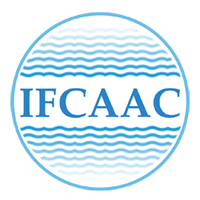 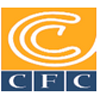 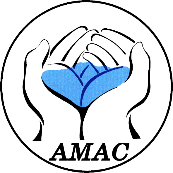 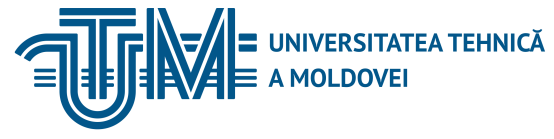 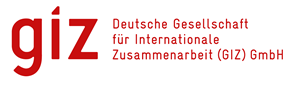 Трудовая система  представляет собой совокупность элементов посредством которых осуществляется различная продуктивная деятельность.
В любой трудовой системе существуют и взаимодействуют между собой как минимум четыре элемента:
- исполнитель
- трудовое задание
- производственные средства 
- производственная среда.
Трудовая система
Исполнитель
Трудовое задание
Трудовой процесс
Производственные средства
Производственная среда
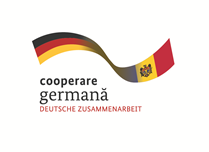 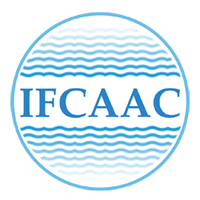 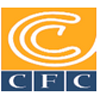 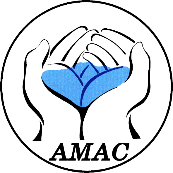 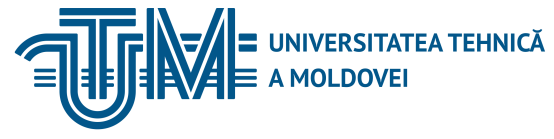 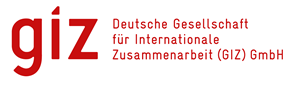 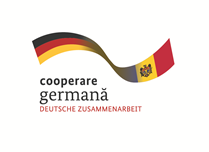 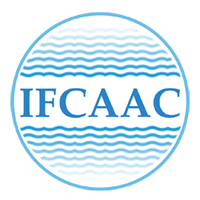 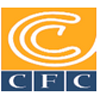 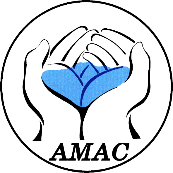 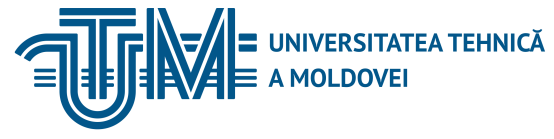 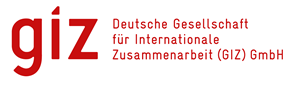 Исполнитель
Работник непосредственно вовлеченный в осуществлении трудового задания. 

Трудовое задание
является совокупностью действий, которых исполнитель должен выполнить посредством производственных средств для осуществления целей трудовой системы.
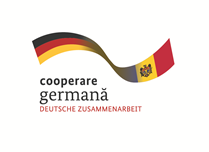 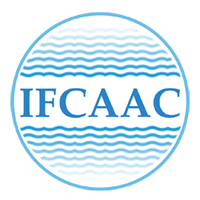 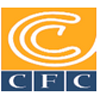 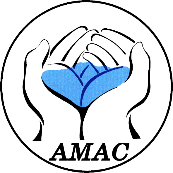 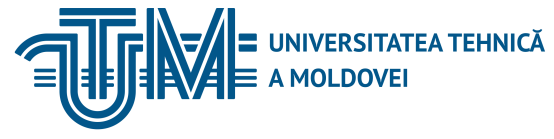 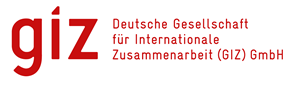 Производственные средства
Представляют собой совокупность производственного инструмента, оборудования, транспортных средств, средств связи, сосудов складов для хранения продукции и т.д. и предметов труда (сырье), которые используются работниками в процессе производства.
Производственная среда
Является совокупностью физических, химических, биологических и психических условий в которых исполнитель осуществляет свою деятельность. Производственная среда охватывает физическую окружающую среду и социальную среду.
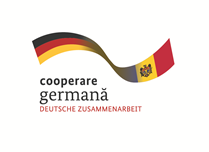 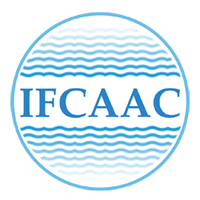 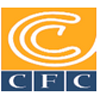 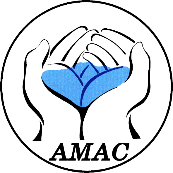 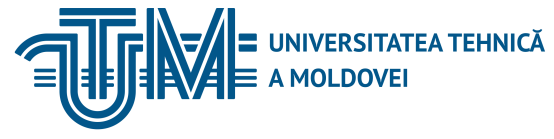 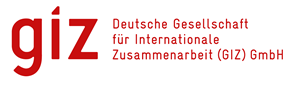 Профессиональный риск (риск травмирования или заболевания) является комбинацией между вероятностью и тяжестью, возможной в опасной ситуации, травмы или заболевания.
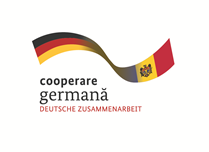 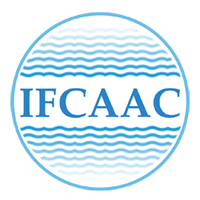 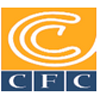 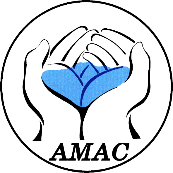 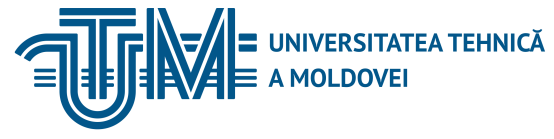 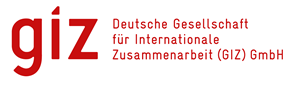 Факторы профессионального риска

являются факторами свойственными элементам трудовой системы, которые могут провоцировать, в определенных условиях, несчастные или заболевания.

- Факторы риска присущие исполнителю;
- Факторы риска присущие трудовому заданию;
- Факторы риска присущие производственным средствам;
- Факторы риска присущие производственной среде.
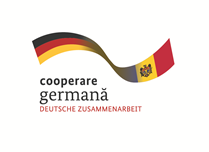 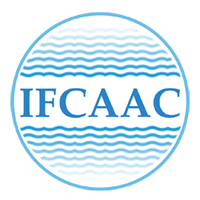 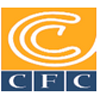 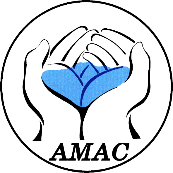 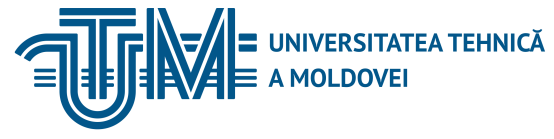 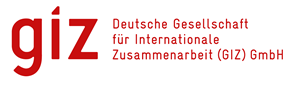 Факторы риска присущие исполнителю

Трудовое поведение – совокупность поступков, действий, реакций (двигательных, словесных, эмоциональных), посредством которых человек реагирует на требования трудового задания.
1. Нормальное поведение, не рискованное, надежное и уверенное поведение, при котором не подвергается опасности жизнь, здоровье и анатомо-функциональная целостность исполнителя:
- избежание рисков, соблюдением технических предписаний и норм безопасности труда, относящихся к порядку в котором необходимо выполнять трудовое задание;
- нейтрализация образующихся рисковых ситуаций, что включает в себя их быстрое восприятие (даже их предвидение), быстрая обработка информации, принятие решения и его быстрое опреративное исполнение.
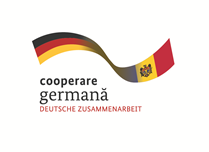 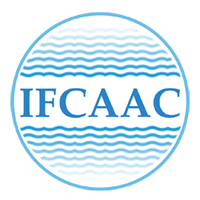 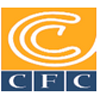 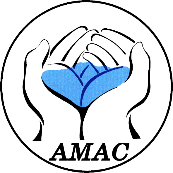 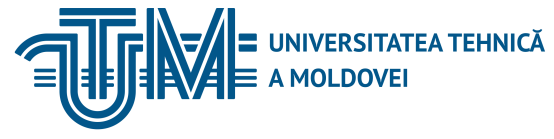 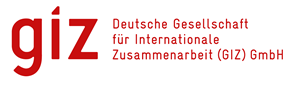 Факторы риска присущие исполнителю

2. Рисковое поведение, неадекватное поведение  которое может способствовать возникновению  или спровоцировать несчастный случай.
- Неуверенное поведение или поведение несоответствующее обычным трудовым ситуациям, состоящее в  упущении или в ошибочном действии, соответственно состоящее в ошибке.
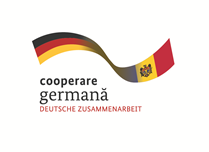 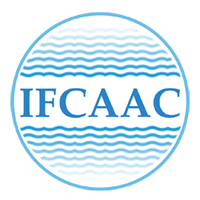 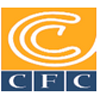 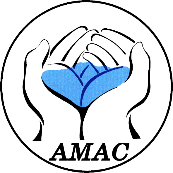 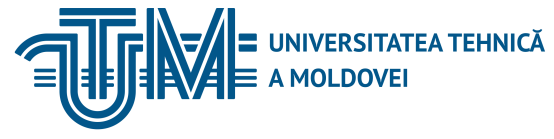 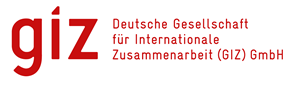 Факторы риска присущие трудовому заданию

1. Несоответствующие содержание или структура трудового задания по отношению к целям трудовой системы или по отношению к требованиям, продиктованным рисковыми ситуациями (ошибочные операции, несоответствующие правила или отсутствие таковых, ошибочные приемы работы, отсутствие некоторых операций, несоответствующие методы работы);

Недостаточное знание технологий и методов труда, соответствующих целям трудового процесса предопределяет ошибки исполнения на уровне исполнителя, исключая его вину.
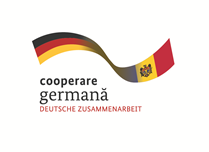 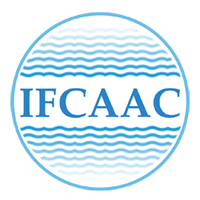 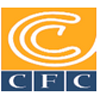 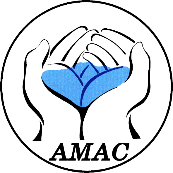 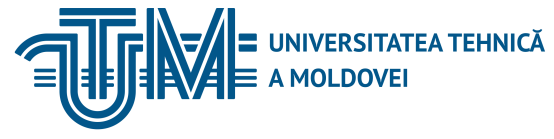 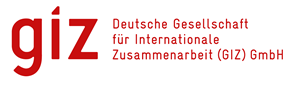 Факторы риска присущие трудовому заданию

2. Повышенные или пониженные требования предъявляемые исполнителю, соответственно не совпадающие с его возможностями. 
Игнорирование физических и психических способностей человека. В последствии, трудность и сложность трудового задания приводит к недогрузке или к перегрузке организма исполнителя. В обеих случаях имеет место снижение трудоспособности из-за чрезмерной усталости и, по умолчанию, имеет место невозможность работника действовать правильно (особенно психические перегрузки) или резкое ухудшение трудоспособности (на пример смещение дисков позвоночника при подъеме или перемещении тяжестей больших чем в нормальном порядке).
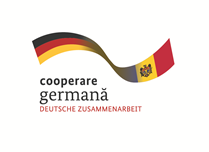 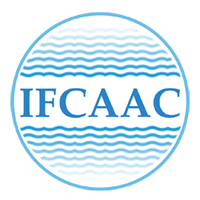 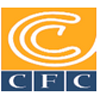 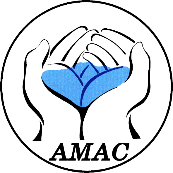 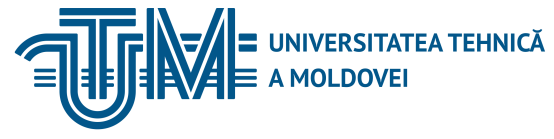 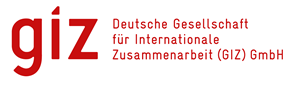 Факторы риска присущие производственным средствам

Факторы физических рисков:
- Факторы механического риска: резкое внезапное, неконтролируемое, противопоказанное высвобождение кинетической энергии, содержащейся в производственных средствах или в их отдельных частях (автозапуск станка из-за неисправности командных токовых цепей; срывание и разлет металлических частей при обработке металлов резанием; срыв груза из крюка крана; и.т.д. – опасные движения, опасные поверхности или контуры, соответственно скользкие, абразивные, адезивные; повышенное или пониженное давление при работе определенного оборудования).
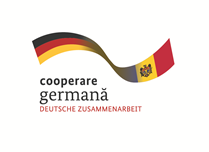 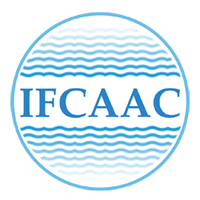 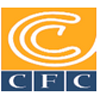 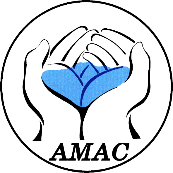 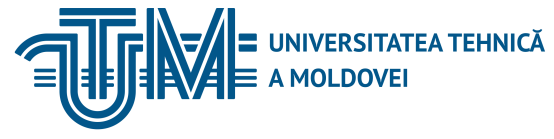 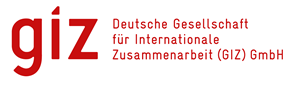 - факторы термического риска, воздействие термической энергии, содержащейся в производственных средствах при контакте с ними или при их манипулировании работником (предметы с экстремально повышенными или экстремально пониженными температурами);
Факторы электрического риска, электрических ток, который приводит в движение или используется производственными средствами, электромагнитные электростатические поля;
факторы химического риска, свойства, возможно наносящие или генерирующие травмы, химических веществ, используемых в трудовых процессах (кислоты, щелочи, токсические вещества, воспламеняющиеся вещества, взрывающиеся вещества);
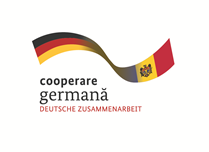 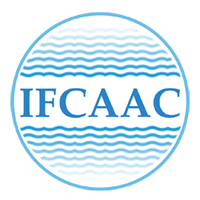 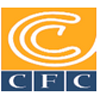 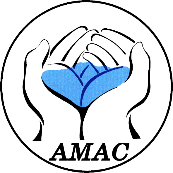 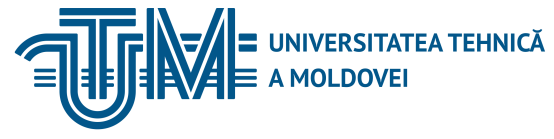 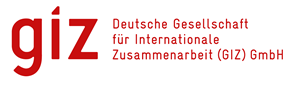 Факторы риска присущие производственным средствам


Перегрузка работника из-за определенных характеристик производственных средств
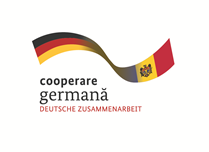 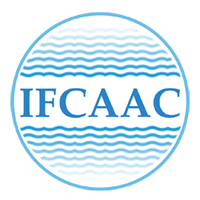 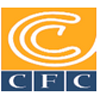 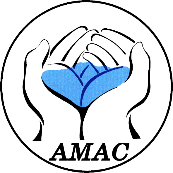 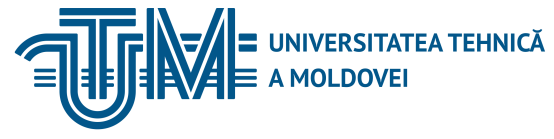 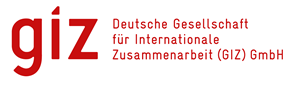 Факторы риска присущие производственной среде

1. Физическая среда – факторы риска в форме:
а) превышения функционального уровня или интенсивности специфических параметров;
b) Появления неадекватных условий труда
-  факторы химического риска:
токсичные, горючие, взрывающиеся, едкие, раздражающие газы и пыль в атмосфере рабочего места;
- факторы физического риска:
 механические факторы – чрезмерный уровень шума, ультразвук, zgomotul excesiv, ultrasunetele, давление;
термические факторы – чрезмерно повышенный или чрезмерно пониженный уровень температуры воздуха;
электрические факторы – электростатический несоответствующий заряд воздуха;
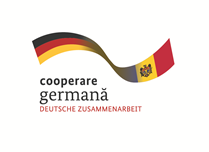 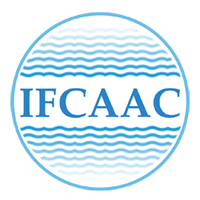 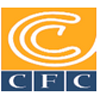 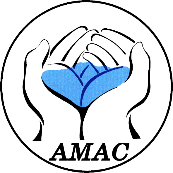 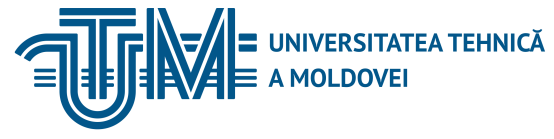 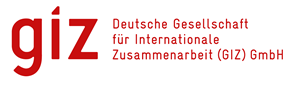 Факторы риска присущие производственной среде



- факторы биологического риска:
наличие в производственной среде вирусов, патогенных бактерий, насекомых, животных и т.п.;
- факторы риска психо-физиологических перегрузок исполнителя:
необычный, специальный характер среды работы на высоте, подземные и подводные работы, ограниченные пространства.

2. Социальная среда – факторы риска психологического происхождения, эффект которых приводит к перегрузкам исполнителя и генерируются характеристиками межчеловеческих отношений.
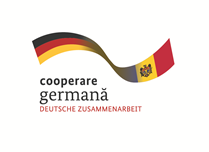 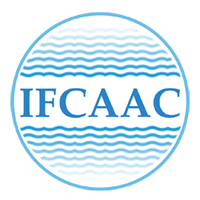 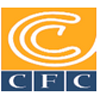 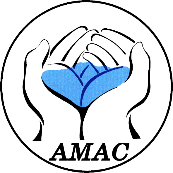 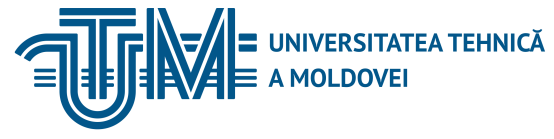 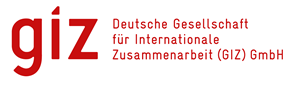 ОЦЕНКА ФАКТОРОВ РИСКА ПЕРВЫЙ ШАГ В ПРЕДОТВРАЩЕНИИ НЕСЧАСТНЫХ СЛУЧАЕВНА ПРОИЗВОДСТВЕ И ПРОФЕССИОНАЛЬНЫХ ЗАБОЛЕВАНИЙ
        это деятельность, определяющая степень отклонения рабочей системы от идеального состояния, в котором исключается любая возможность травмы или профессионального заболевания, а также конкурентоспособность и производительность предприятия.
06/11/2018
XXX
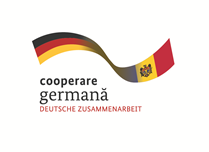 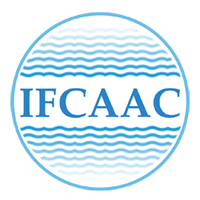 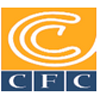 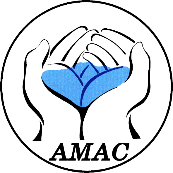 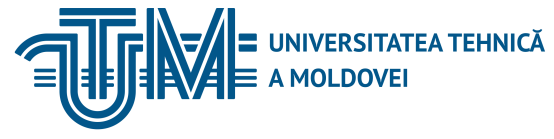 ОЦЕНКА ФАКТОРОВ РИСКА
Деятельность, идентифицирующая существующие факторы риска на рабочих местах и определяющая количественную оценку степени рисков
Отвечает на вопрос: какие риски возникают на рабочих местах и каковы могут быть последствия
Это систематический обзор рисков, связанных со всеми компонентами рабочего процесса:
исполнитель
трудовое задание
производственное оборудование
производственная среда
Отвечает на:
какие риски существуют на оцененном рабочем месте
какие риски можно устранить
какие профилактические и защитные меры должны быть приняты для контроля рисков, которые не могут быть устранены (предполагаемый риск)
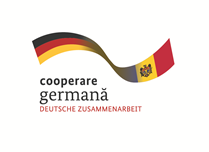 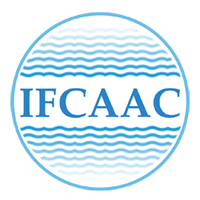 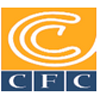 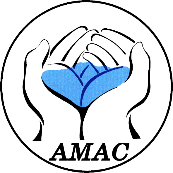 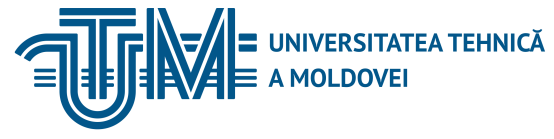 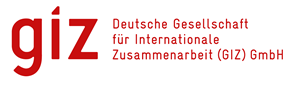 ОЦЕНКА ФАКТОРОВ РИСКА

Заставляет работодателя принять необходимые меры для защиты работников
Предназначена помогать работодателю или лицам назначенным
Покрывает риски которые возможно предусмотреть
Выполняется для всех рабочих мест (постоянные, временные, сезонный, одноразовые и т.п.)
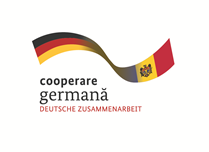 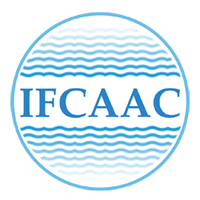 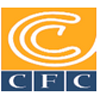 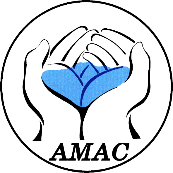 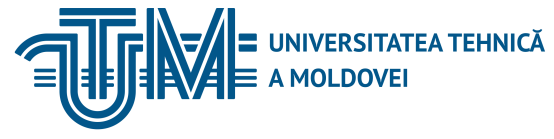 КОНЦЕПЦИЯ
Стандарт CEI 812/1985 
Определяет риск: вероятность травмирования человеческого организма или заболевания с определенной тяжестью и определенной частотой
Стандарт EN ISO 12100-1:2003
-	Параметры количественной оценки риска: тяжесть и частота  предсказуемого максимального последствия воздействия фактора риска на организм человека

Стандарт EN ISO 14121-1:2007 (fost EN 1050)
Устанавливает принцип оценки риска: выявление факторов риска в анализируемой системе и количественная оценка степени риска на основе комбинации между тяжестью и вероятностью предсказуемого максимального последствия воздействия фактора риска на человеческий организм
Обобщает шесть методов оценки риска (HAZOP, MOSAR, AMDEC, DELPHI, WHAT IF, APR)
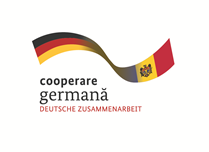 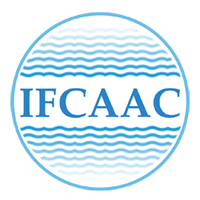 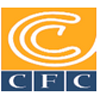 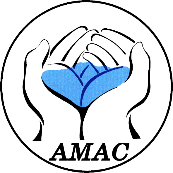 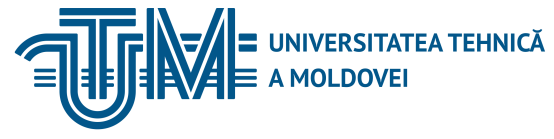 ФОРМЫ КЛАССИФИКАЦИИ
Реальный риск – преобразованный в несчастный случай или профессиональное заболевание (на основе статистик)

Потенциальный риск – может привести к несчастному случаю или профессиональному заболеванию

Остаточный риск – остающийся после применения известных мер
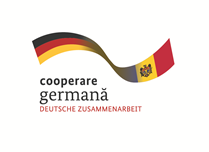 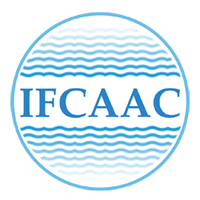 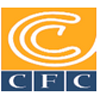 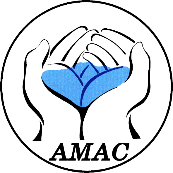 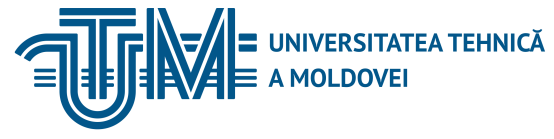 ЦЕЛИ
Приоритизация распределения ресурсов для реализации мер по предупреждению и защите (в зависимости от иерархии рисков)

Инструментарий по карточкам риска и профилактике - курс обучения на рабочих местах

Сравнение различных систем работы с точки зрения опасности, с применением стимулов и санкций

Позволяет компьютеризованное управление рисками на рабочих местах, если создаются банки данных оценки факторов риска
Законодательные рамки
На Европейском уровне: 
Рамочная Директива 391/1989 (Ст. 6, абзац 2, пункт b)
Предусматривает ответственность работодателя за оценку факторов риска на всех рабочих местах предприятия
На национальном уровне: 
	ЗАКОН 186-XVI/2007 
 Ст. 10, абзац (4), пункт a)
 Работодатель обязан оценить профессиональные риски, в частности при выборе рабочего оборудования, используемых химических веществ или препаратов, а также при оснащении рабочих мест;;  
Ст. 13, пункт a)
 Работодатель также обязан владеть оценкой профессиональных рисков, включая риски, затрагивающие группы, подверженные особым видам рисков;
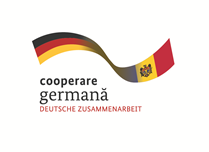 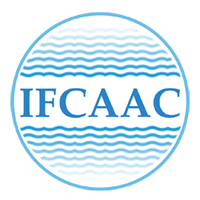 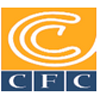 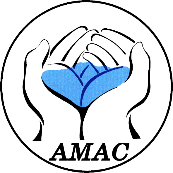 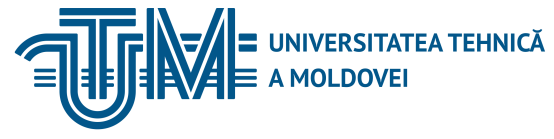 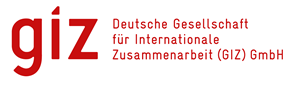 ШАГИ
Принятие программы оценки факторов риска на рабочих местах
Изучение организационной структуры. Сбор информации
Идентификация опасности
Идентификация подвергнутых риску работников
Количественная оценка риска
Присвоение приоритетов и выбор мероприятий по предупреждению
Составление документов об оценке факторов риска 
Реализация мероприятий
Измерение эффективности, Контроль и мониторинг оценки факторов риска
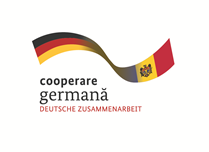 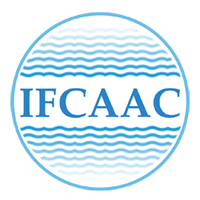 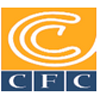 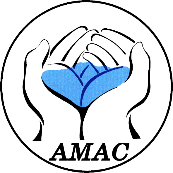 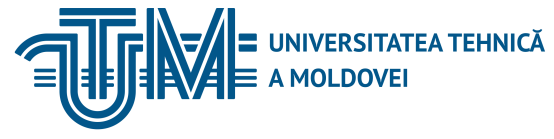 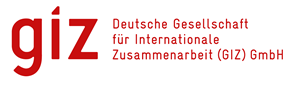 1. Принятие программы оценки рисков


Юридическое обоснование, законодательные требования 

Процесс оценки рисков осуществляется руководством предприятия и является элементом управления

Консультирование и участие работников и (или) их представителей

Покрывает риски которые возможно предусмотреть
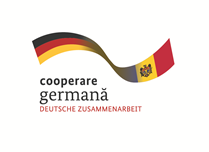 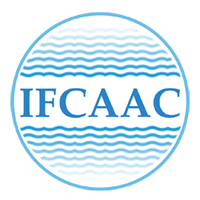 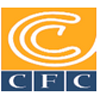 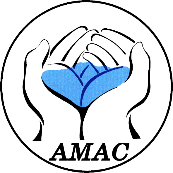 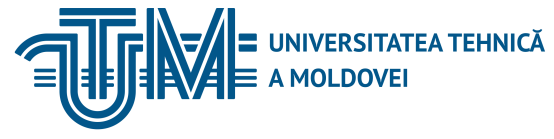 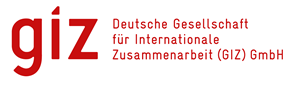 2. Изучение организационной структуры. Сбор информации

Для всех рабочих мест (постоянных и временных и т.д.)...

- учитываются различные методы работы (на пример, повторяющиеся процессы и действия, место расположения, специфические опасности ...) 


Консультирование и (или) участие работников и (или) их представителей

- учитываются субподрядные работники, временные работники, посетители ...
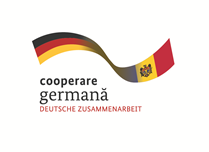 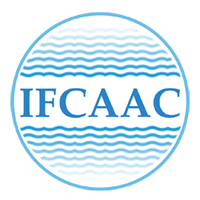 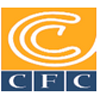 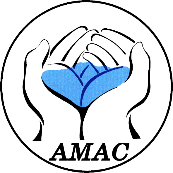 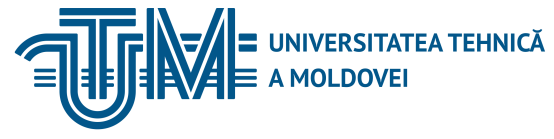 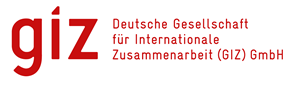 Анализ трудовой деятельности (посредством системы контроля, наблюдением ...)
  Консультирование /участие работников и их представителей
  Технические документы, руководства к эксплуатации
  Информация о несчастных случаях и инцидентах
  Зарегистрированный опыт, операционные процедуры
  Данные мониторинга, зарегистрированные измирения
  Надзор за состоянием здоровья
Связи с: 
Законодательными требованиями, хорошим опытом
Известными фактами об опасностях и рисках и их взаимосвязь с подверженностью и эффектами
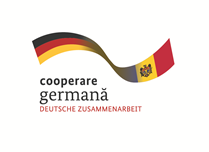 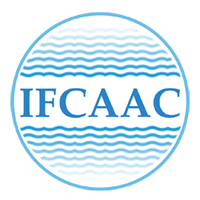 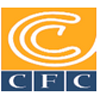 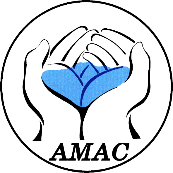 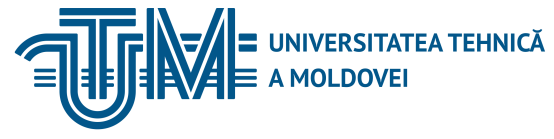 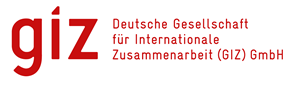 3. Выявление опасностей

Систематческое обследование всех особенностей труда: 
 то что происходит на рабочем месте или во время работы
  обращают внимание на повторные и прерываемые производственные операции
 учитываются непредвиденные но предсказуемые события
  
Методы: 
Наблюдение производственной среды
Выявление трудового задания
Наблюдение осуществляемой работы
Инспектирование рабочего места используя проверочные листы
Учет методов труда
Учет внешних факторов (погода, и др.)
Учет организационных факторов

Результат
Список опасностей
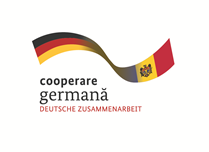 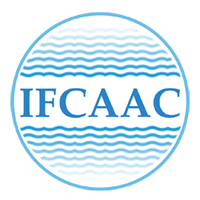 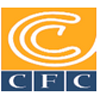 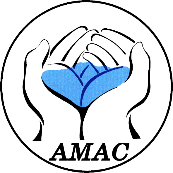 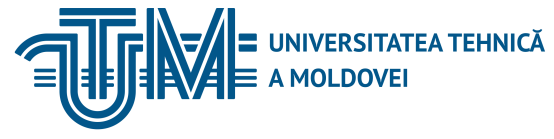 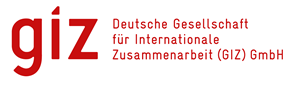 4. Выявление подвергающихся риску


Учитываются работники и другие лица подвергающиеся риску напрямую или косвенно
к примеруe, нанятые работники, субподрядчики, работники вспомогательных служб, посетители, вольно определяющиеся профессионалы ... 
Обращают внимание на группы работников подвергающихся повышенному риску
  к приммеру, молодые работники, пожилые работники, не обученный и неопытный персонал, работники с плохим состоянием здоровья, беременные женщины

Результат
Список подвергающихся риску
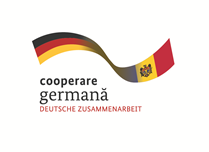 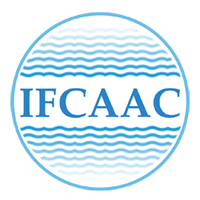 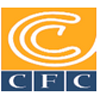 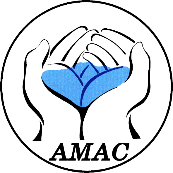 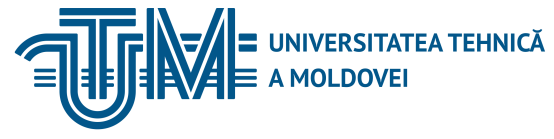 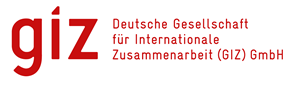 5. Количественная оценка риска
РИСК = ТЯЖЕСТЬ  x ВЕРОЯТНОСТЬ 

Измерение ущерба: ТЯЖЕСТЬ: 
1. Пренебрежительная, без травм
2. Незначительный ущерб, не требующий лечения и не приводящий к утрате трудоспособности
3. Незначительные травмы (гемотомы, порезы) оказание первой помощи, внутренний эффект
4. Тяжелые травмы (переломы, хроническое заболевание), медицинское лечение, приостановка деятельности, внешний эффект
5. Травмы несовместимые с жизнью, остановка предприятия, сообщество тревожится …            X ВЕРОЯТНОСТЬ: 
1. Мало вероятно – может произойти но никогда не произойдет
2. Вероятно, может произойти но иногда
3. Вероятно произойдет в определенный момент
4. Очень вероятно, следует ожидать появление в установившихся обстоятельствах
5. Неминуемо произойдет

РИСК
1-5	Пренебрежительный риск 	
5-10	Низкий	
10-15	Средний
15-20           Высокий
20-25           Критический
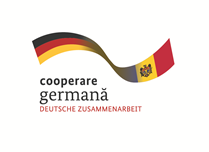 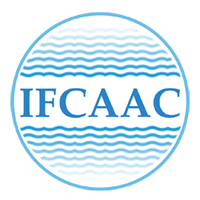 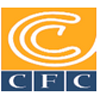 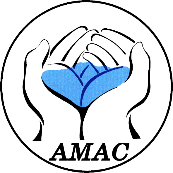 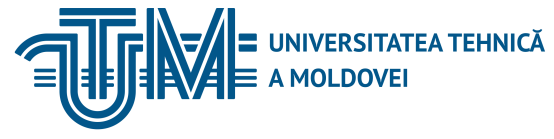 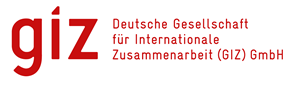 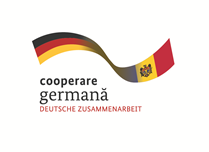 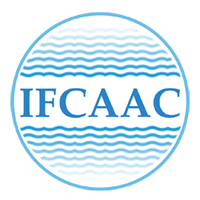 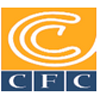 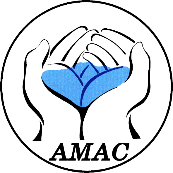 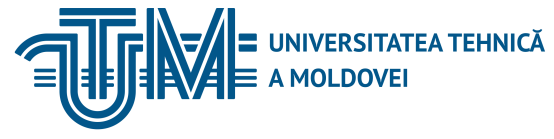 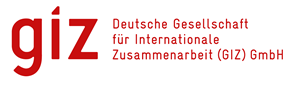 6. Приоритеты действий, принятие мер
Решается какие новые меры необходимо внедрить
Существующие меры достаточны или нет? 

Применение хорошего опыта, руководства к действиям
предотвращение риска, оценка риска, которого не возможно предотвратить, устранение риска непосредственно у источника

a) Устранение опасности

b) Замещение опасности

c) Коллективная защита

d) Средства индивидуальной защиты
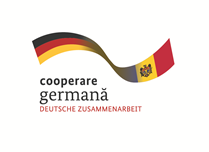 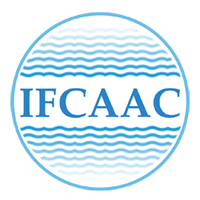 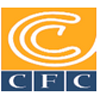 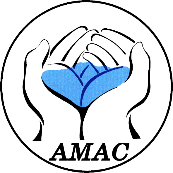 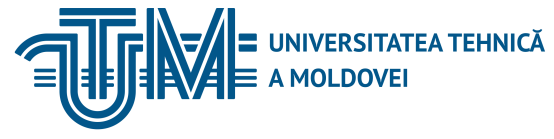 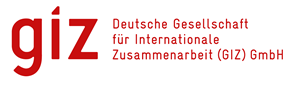 7. Внедрение мер
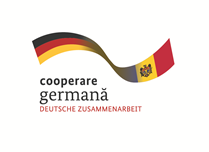 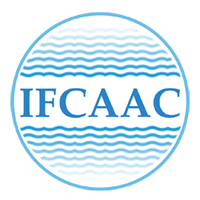 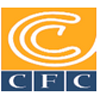 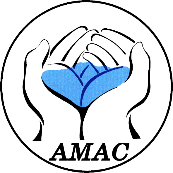 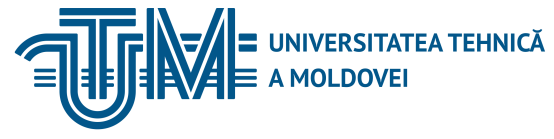 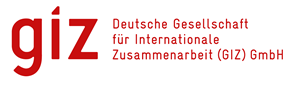 8. Документирование оценки факторов риска

Точка отсчета доказывающая что проводилась оценка рисков
 
Демонстрирует как соблюдается программа оценки рисков

Выявляет специфические или необычные риски

Выявляет группы работников подвергаемых рискам

Предлагает меры

Выявляет лицо или лица ответственные за внедрение мер

Устанавливает сроки внедрения.
Nr. п/п
Опасность
Применяемые предупредительные и защитные меры
Степень рисков
Дополнительные меры для минимизации рисков
Подпись оценщиков
Подпись работника/работников
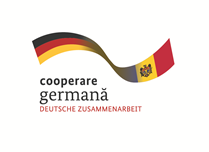 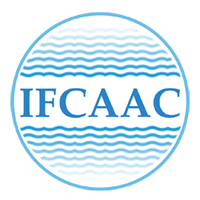 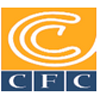 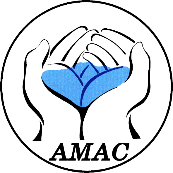 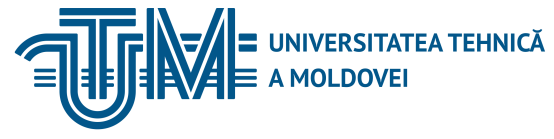 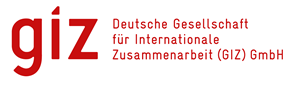 Карточка оценки рисков





____________________                                                                                                 Дата год__________
    название предприятия                                                                                                   № карточки __________


                                                                                          Оценка рисков выполнена:
ФИО.________________________                                                           ФИО.работника/работников 
ФИО ________________________                                                           _______________________                                                             
                                                                                                                     _______________________ 


Рабочее место______________                                                                ________________
Nr п/п
Рабочее место/
Рабочий пост
Оцененные профессиональные риски
Технические, организационные, санитарно-гигиенические мероприятия
Сроки выполнения
Лица ответственные за внедрение мероприятий
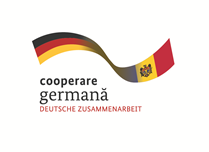 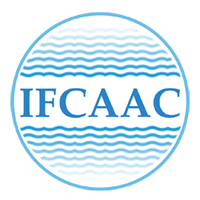 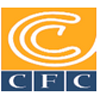 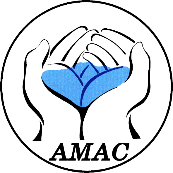 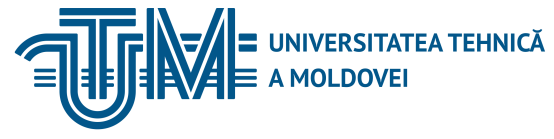 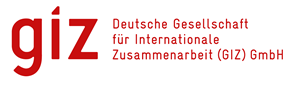 Aprobat prin ordinul nr. __
Din “___”_____________20__

ПЛАН
Защиты и предупреждения
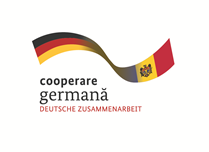 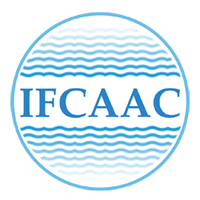 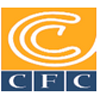 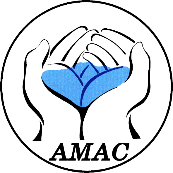 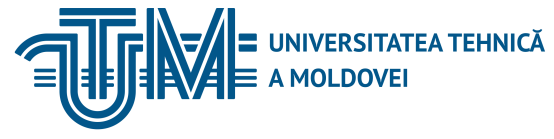 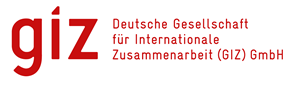 9. Измерение эффективности, обзор, мониторинг

Механизмы планирования, организации, мониторинга и анализа мер, которые должны быть внедрены в результате оценки риска?
Информация, полученная при мониторинге, должна использоваться для анализа программы оценки рисков.
Оценка рисков не является разовой деятельностью.

Это необходимо пересмотреть если:
приводит к изменениям в рабочем процессе (обзор последствий)
больше не могут применяться, поскольку:
- основывается на данных или информации, которая больше не действительна
- можно улучшить
- необходимо обновить
- защитные и профилактические меры больше не подходят
  - расследование несчастного случая или «связанных с ним трудностей» показывает необходимость изменений для предотвращения подобных аварий
- показывает необходимость изменений, чтобы предотвратить подобные инциденты.
Оценка
Меры
Оценка
Меры
Внедрение 
мер
Control
2017
Контроль
Внедрение
мер
Общий уровень риска
2017
Общий уровень риска
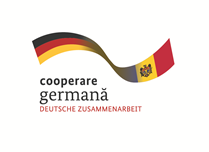 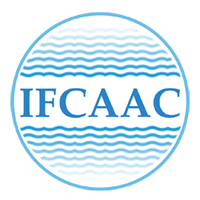 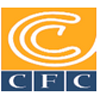 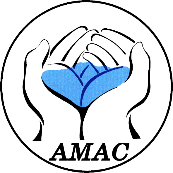 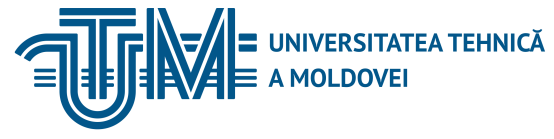 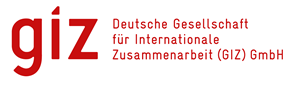 Управление рисками
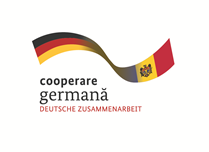 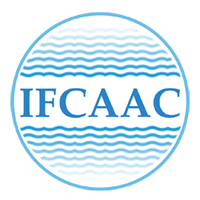 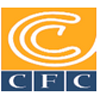 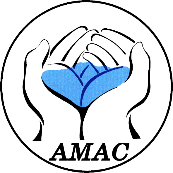 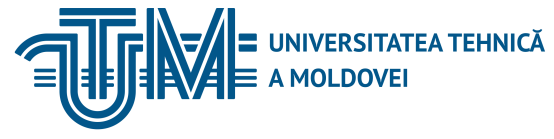 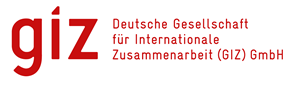 INSTITUTUL DE FORMARE CONTINUĂ ÎN DOMENIUL ALIMENTĂRII CU APĂ ŞI CANALIZĂRII
PENTRU MEMBRII ASOCIAȚIEI „MOLDOVA APĂ-CANAL”
Спасибо за внимание
CILOCI Igor
Tel: 069281850
E-mail: iciloci@yahoo.com
www.ifcaac.amac.md 
ifcaac@fua.utm.md 
telefon: (022) 77-38 22
 
www.amac.md 
apacanal@yandex.ru  
telefon: (022) 28-84-33
In cooperare cu
Proiect co-finanțat de
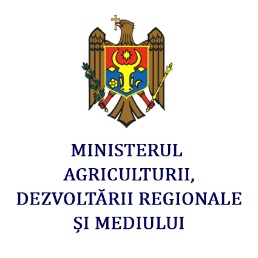 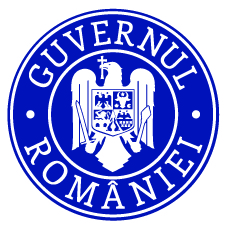 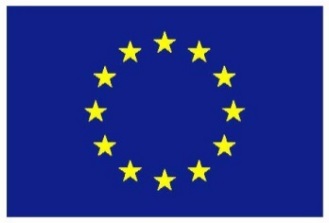 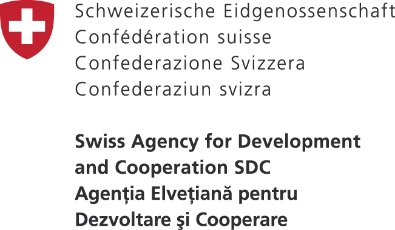 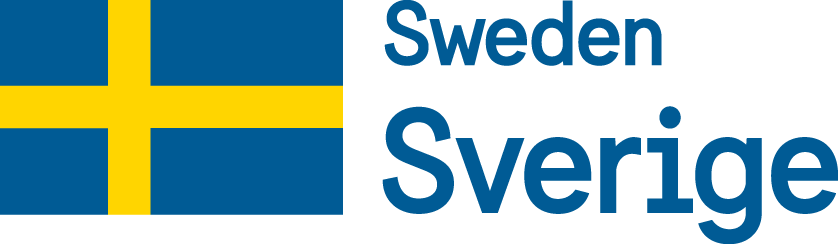